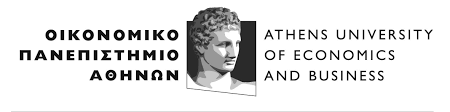 Assessing the EU International Performance
Dimitris Bourantonis 
(bouranto@aueb.gr )
Conceptualizing the EU in International Affairs (1/3)
‘International presence’
 EU has always had important externalities
shaping the perceptions and expectations of other international actors.
does not necessarily connote purposive external action
It derives as an unintended consequence of domestic policy-making processes (e.g. Single Market or EMU)
Conceptualizing the EU in International Affairs (2/3)
‘International actorness’
assumes deliberative and active functioning in international politics
capacity to act (presence indicates mostly a function of being)
entails a degree of independence from the external environment and a degree of autonomy from the internal constituents, 
EU as a political entity capable of formulating purposes, reaching decisions, and engaging in purposive action
Conceptualizing the EU in International Affairs (3/3)
‘International Performance’
linked with the broader EU legitimacy crisis
good performance may justify the existence of an otherwise unaccountable (IO) 
‘permissive consensus’ thesis (if it delivers, who cares about democratic governance?)
beyond the achievement of agreed-upon objectives (‘effectiveness’)
performance is extremely prone to the ‘eye of the beholder’ problem
Methodological difficulties:
Temporal focus (time frame) and level of analysis (where)
Analytical Framework (1/4)
Three levels of analysis
Micro-level: output
intra-EU process of policy-formation 
deliverables of internal political and institutional dynamics that inform the EU international engagement
performance indicators: clarity, meaningfulness, relevance to the stakeholders, and inclusiveness
Analytical Framework (2/4)
Meso-level: outcome
implementation of output and the deriving  EU behavioural adjustment
focus on the EU efforts and actions and whether they carry out the agreed outputs and not on their impact
performance criteria: coherence, proper use of available instruments, and supply of international leadership
Analytical Framework (3/4)
Macro-level: impact
effect of the EU international outcomes
challenge of establishing causality
Internal – external impact
culture of ‘quick impact’ and ‘political symbolism’ that has little if any real effect 
external impact dimension of IOs performance: goal attainment, problem solving and collective optima 
Two criteria: effectiveness and efficiency
Parameters  Conditioning  the  EU International Performance (1/2)
preference homogeneity of member-states
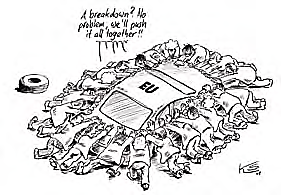 Parameters  Conditioning  the  EU International Performance (2/2)
EU competence 
Internal: what the EU can do (mostly output performance) 
External: international EU modus operandi (means and institutional arrangements set in place to materialise the decisional output) (mostly affects outcome and impact performance)
negotiating context within which interactions occur 
bargaining power of the EU: depends on EU structural assets and its institutional features 
role of other international actors (states, IOs, NGOs): emphasis on structure and content of the specific multilateral negotiations under examination